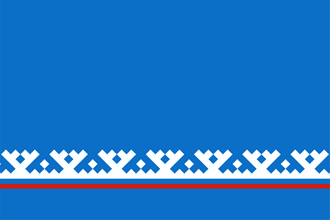 Дневник аппробатора С.С. МУСАНОВА, С.М. НЕФЁДОВА, Л.Е. СУРНИНА ЛИТЕРАТУРА РЕСПУБЛИКИ КОМИУЧЕБНАЯ ХРЕСТОМАТИЯ9 КЛАСС
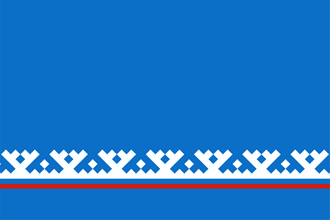 1. Название темы. 
Раздел  Возникновение коми литературы.
Тема  «Первый и великий поэт коми Иван Алексеевич Куратов (1839-1875)»
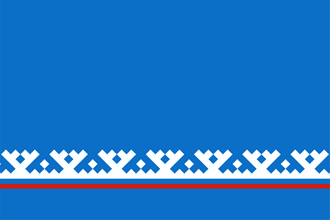 2. Анализ заданий (оцениваются все упражнения в уроке).
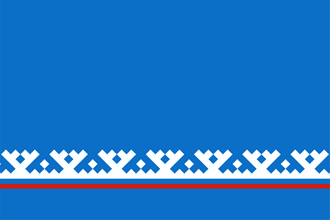 3.Логика, последовательность в изложении материала (отметить нужное знаком «+»).
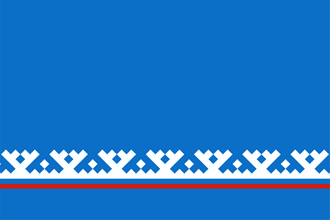 4.Количество предложенного материала.
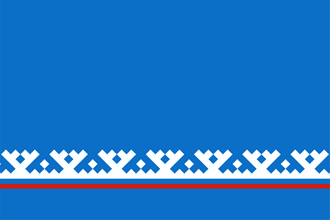 5.Соответствие иллюстративного материала тексту (отметить нужное знаком «+»).
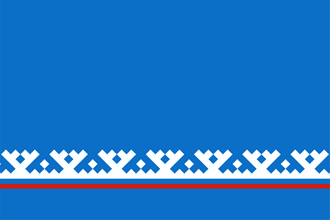 Спасибо за внимание!